THE BEATLES
From ‘I WANT TO HOLD YOUR HAND’ to ‘I AM THE WALRUS’
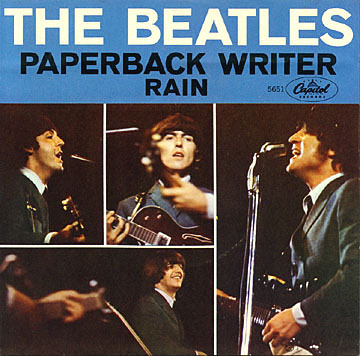 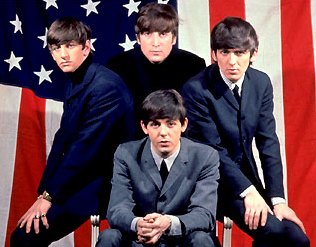 EVOLUTION OF A POP BAND
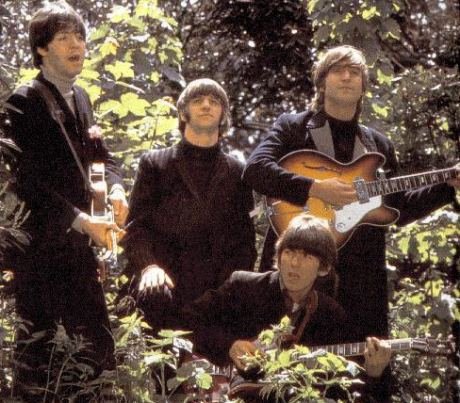 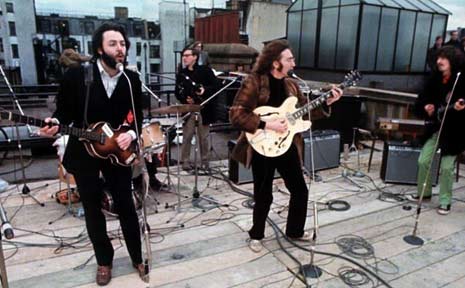 IMAGE INFLUENCE
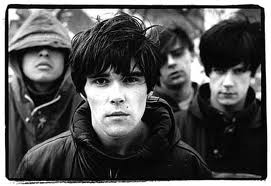 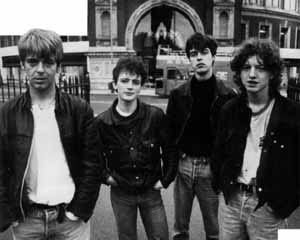 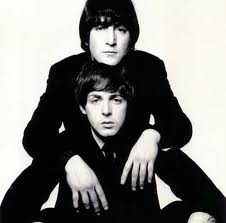 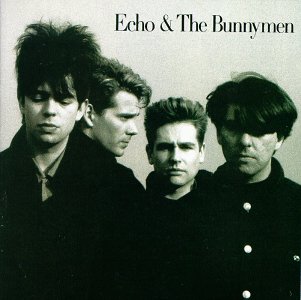 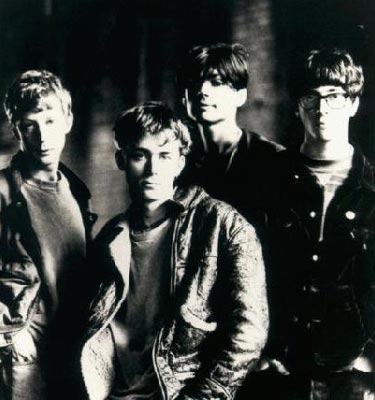 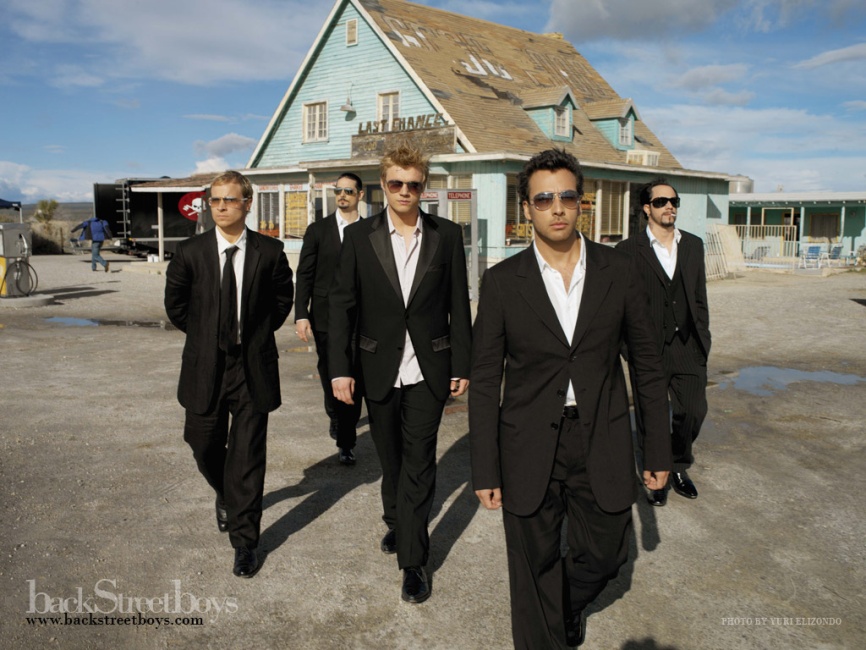 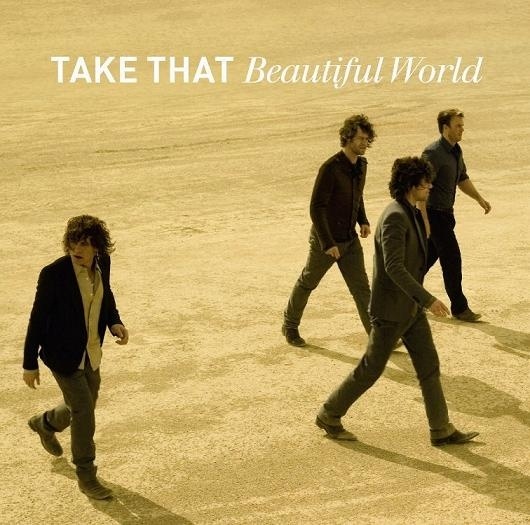 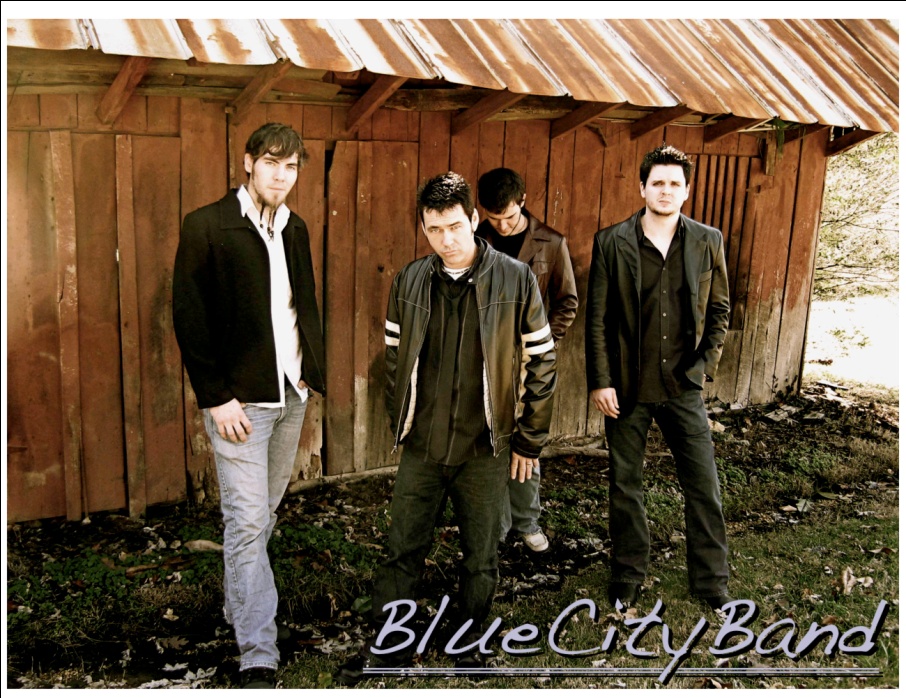 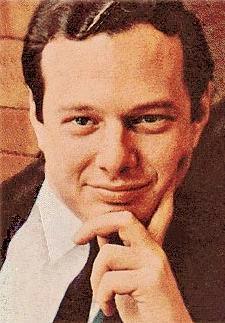 COVER ART INFLUENCE
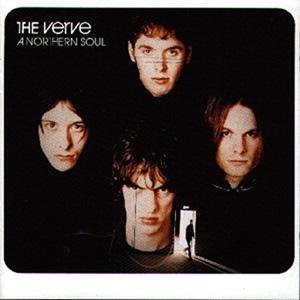 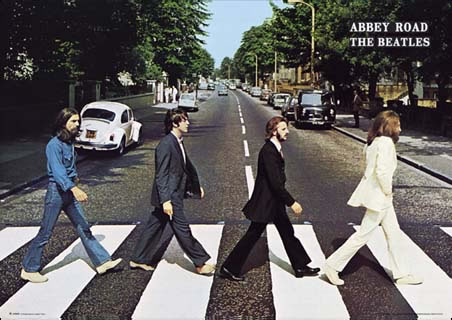 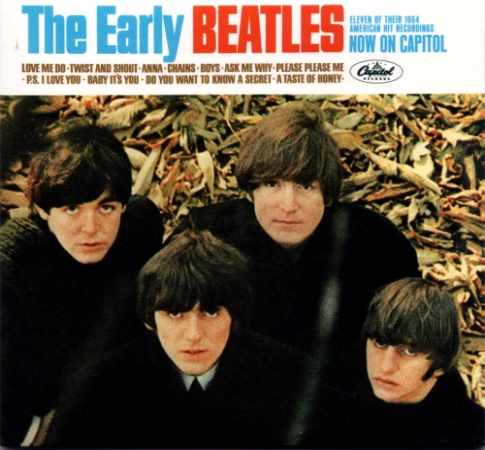 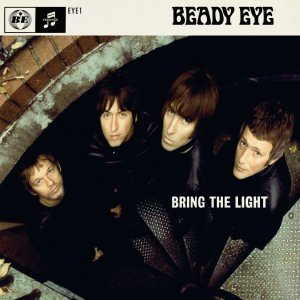 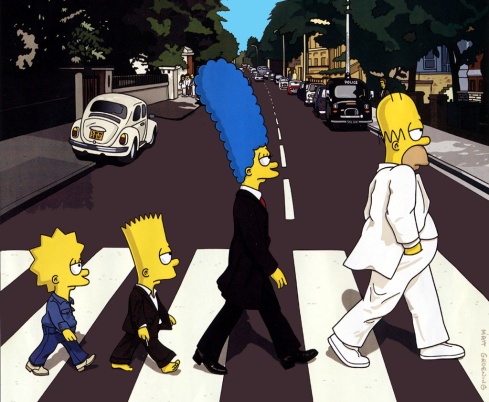 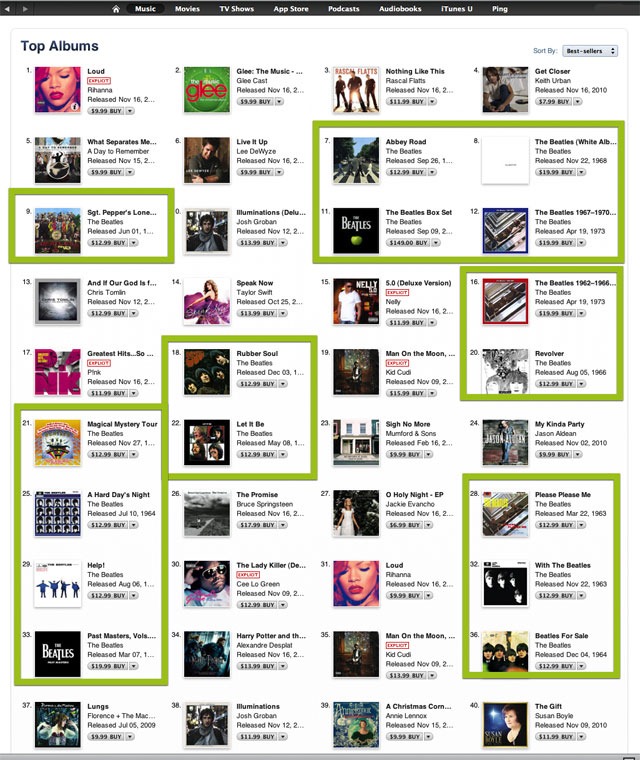 “Talking about music is like dancing about architecture”
-- Martin Mull